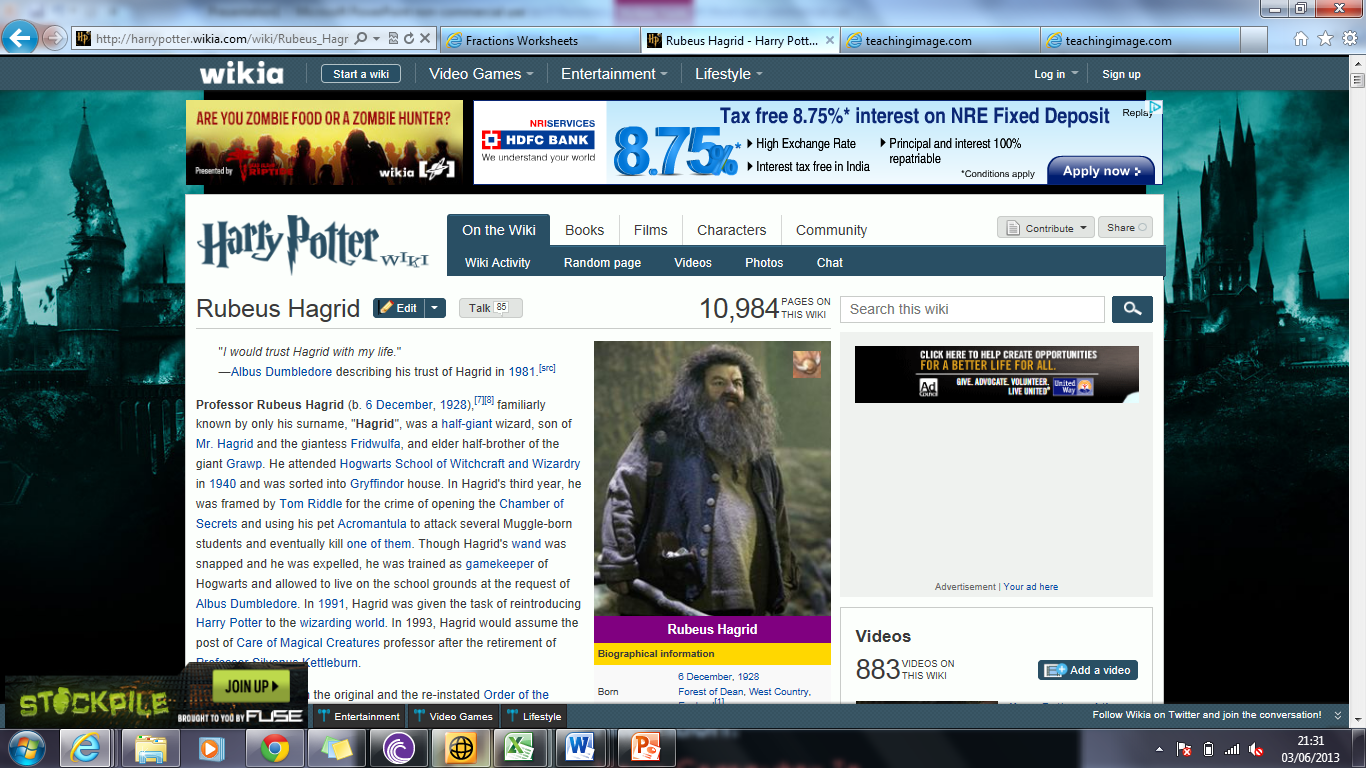 in transition!
Can you get to Hogwarts? 
They have changed the sign for the platform as a muggle had overheard  someone talking about












How many different ways can you think of to write this platform number differently? 

Be creative, think about words, pictures, symbols, other fractions, decimals, additions, subtractions etc…. That all equal 9 ¾. Which pair can think of the most?
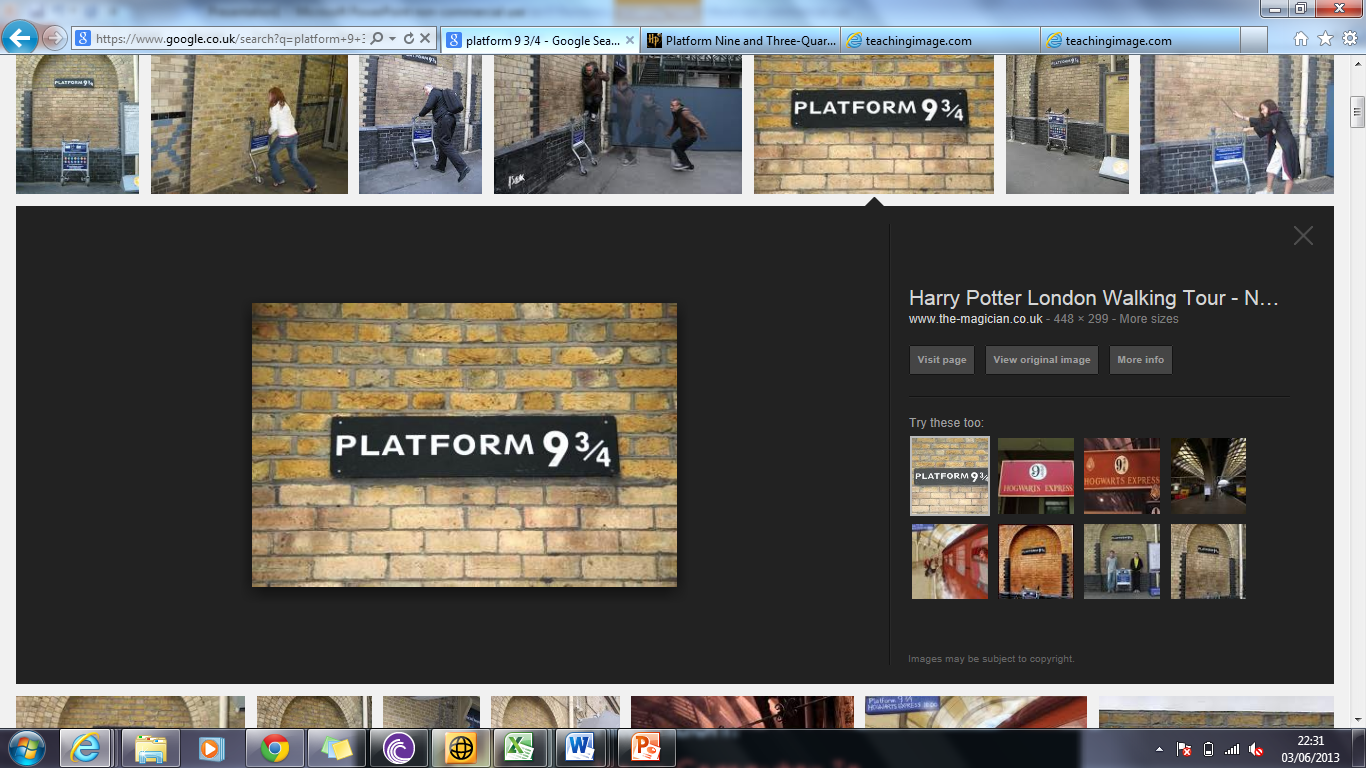 Imagine you are a Goblin at Gringotts Bank…..
Symbols:
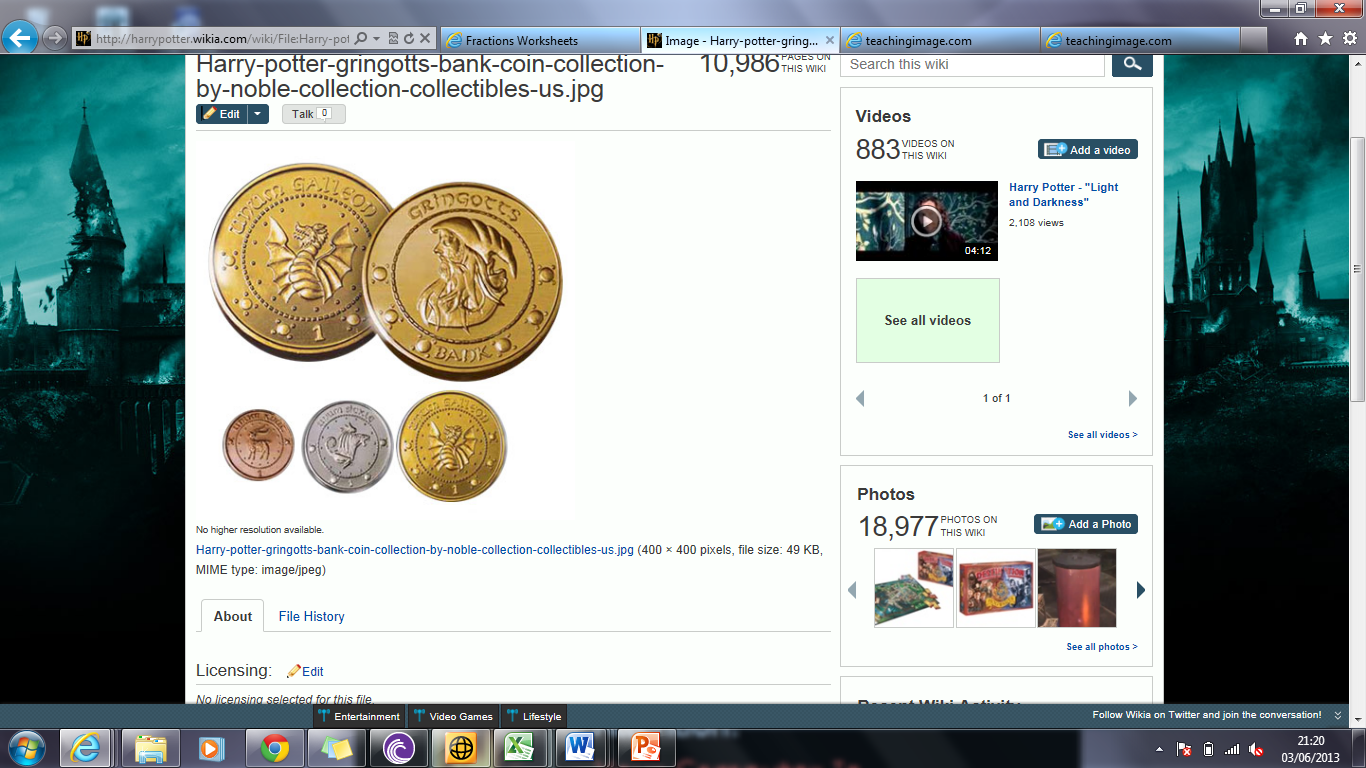 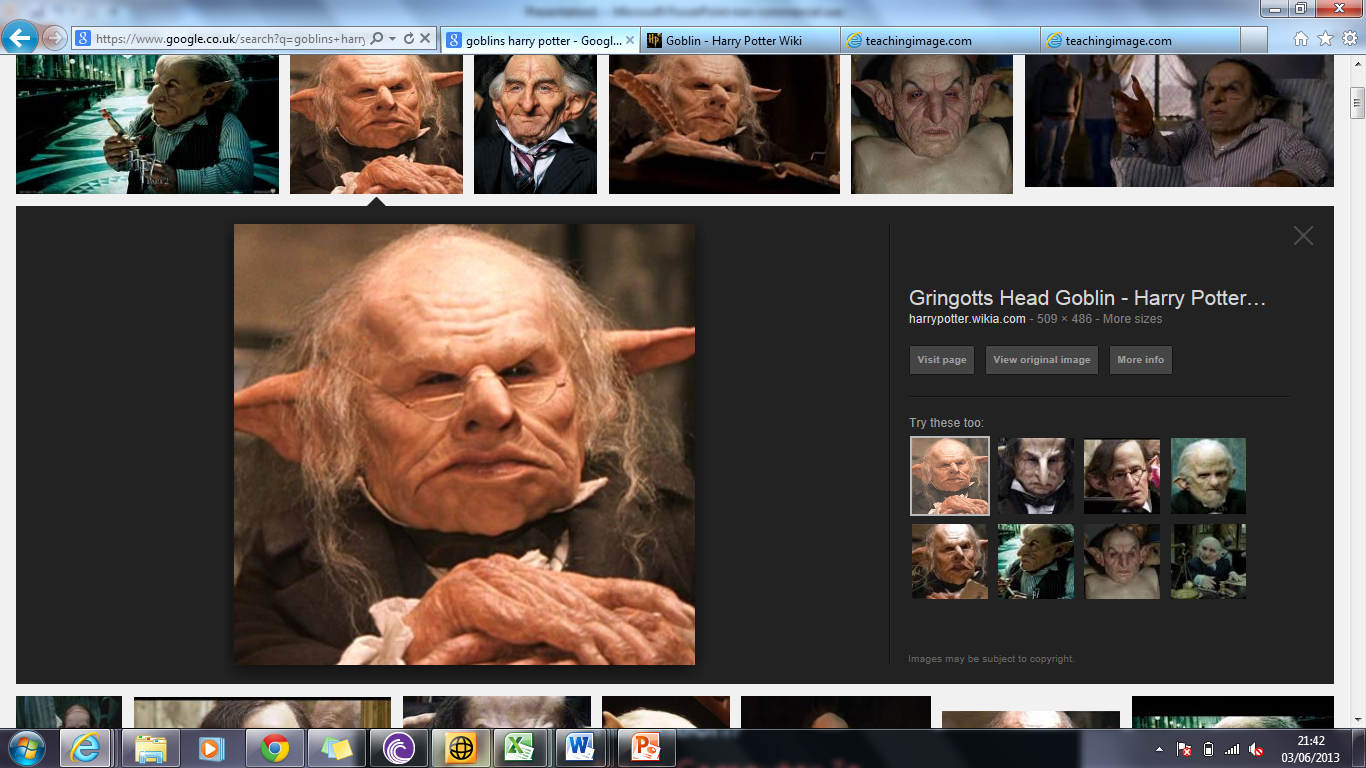 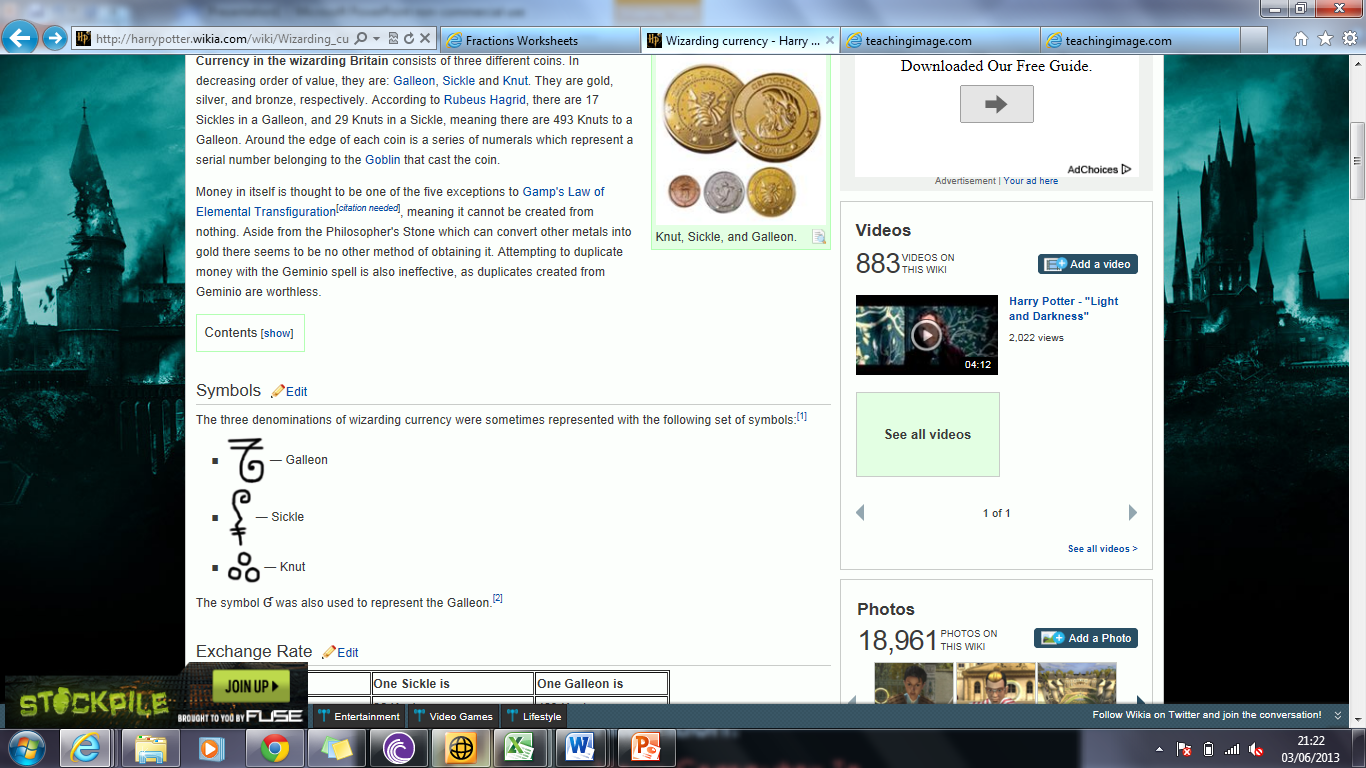 There 17 Knuts in a Sickle, and 29 Sickles in a Galleon.
Knut
Galleon
Sickle
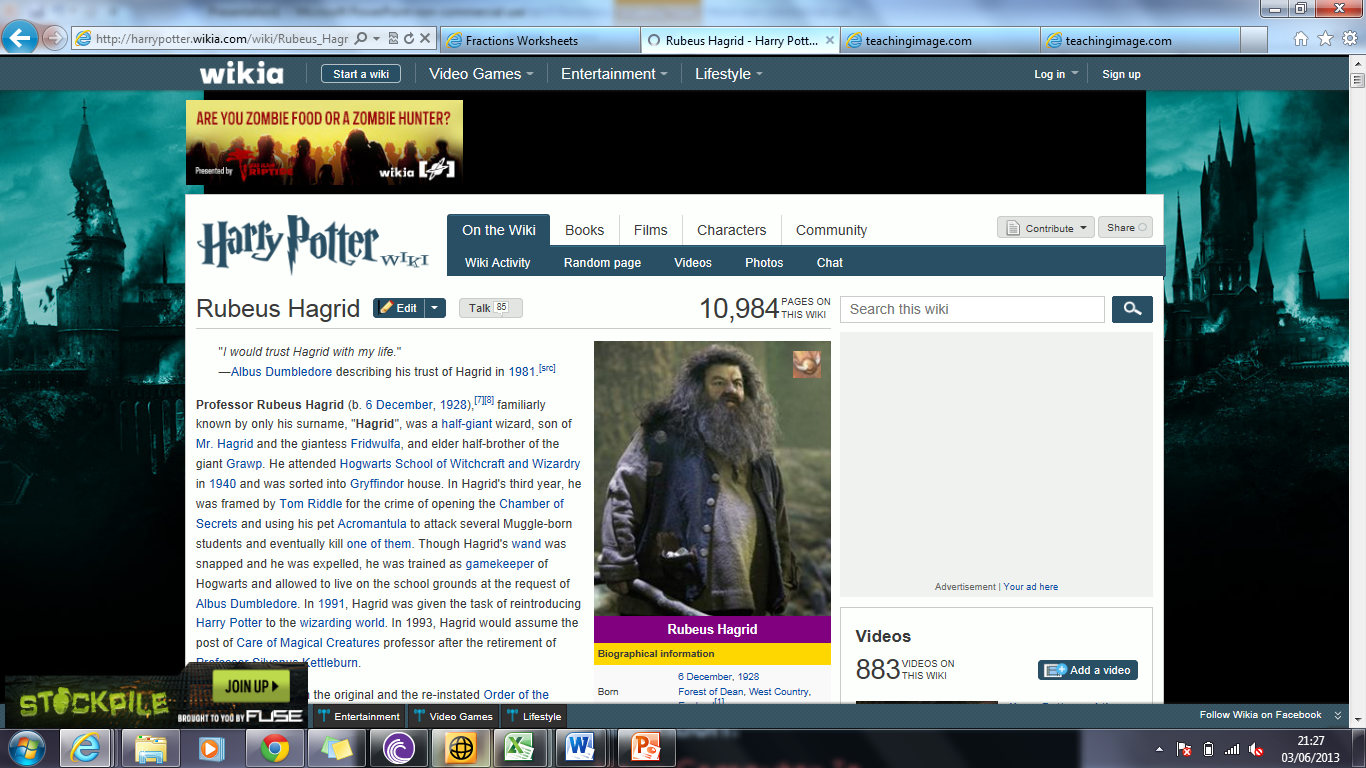 Q How many Knuts are there in a Galleon?
Tip: What calculation will we need to do?:
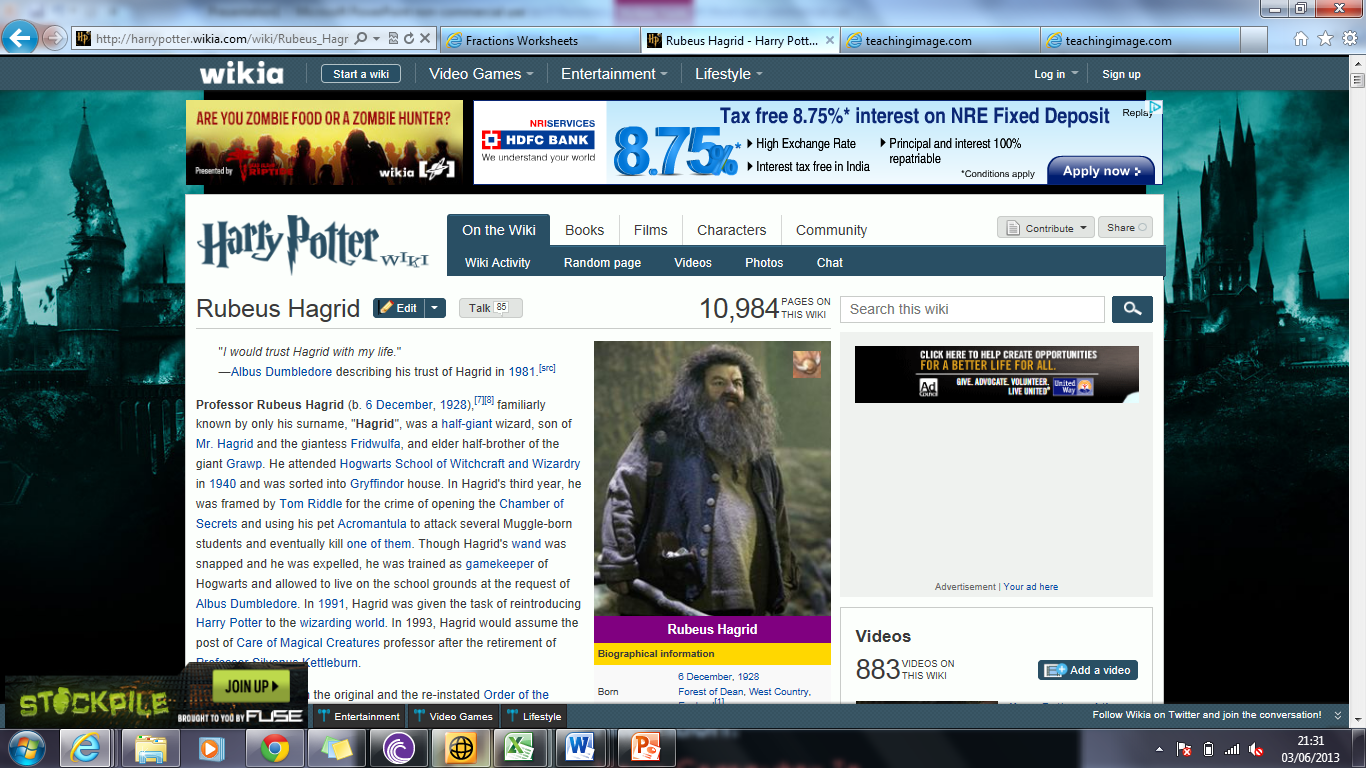 in transition!
17 x 29 = 493 What methods did you use?
1 Galleon = 29 Sickles = 493 Knuts
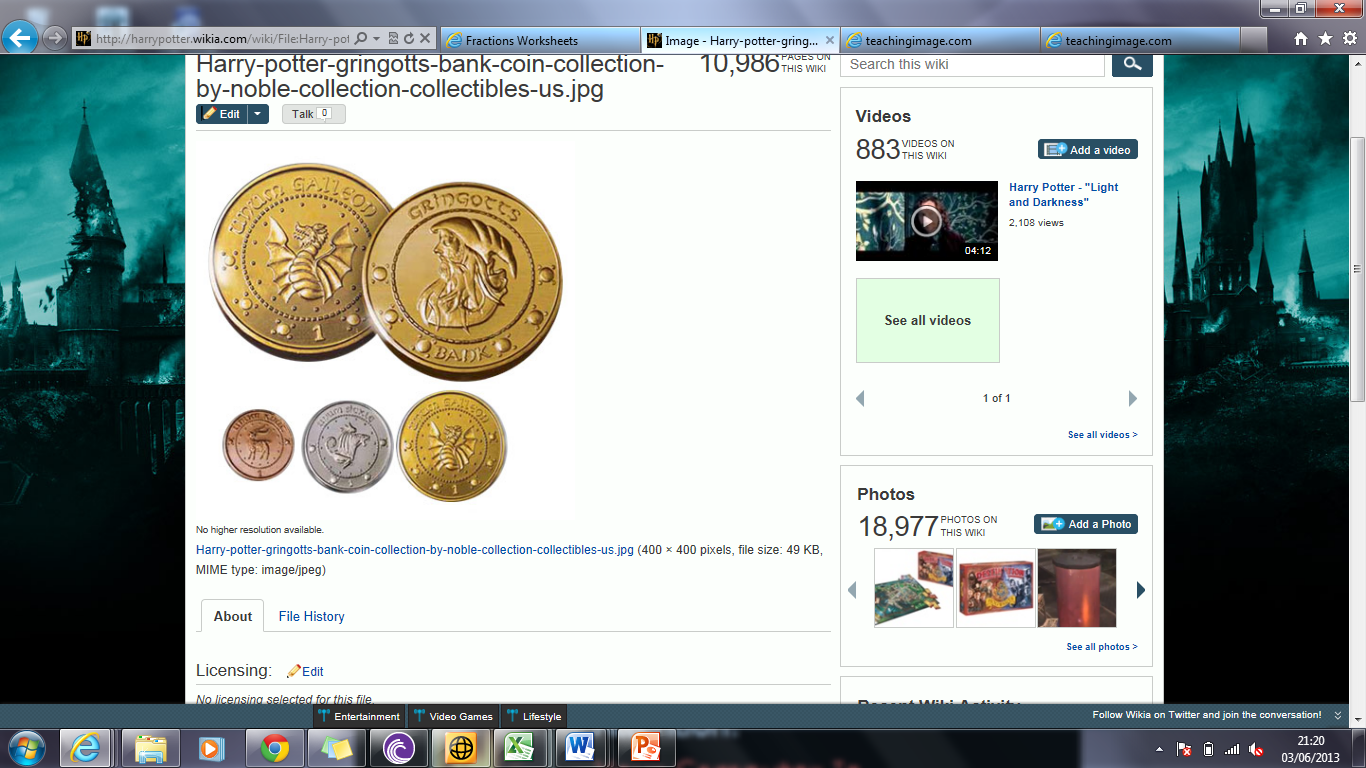 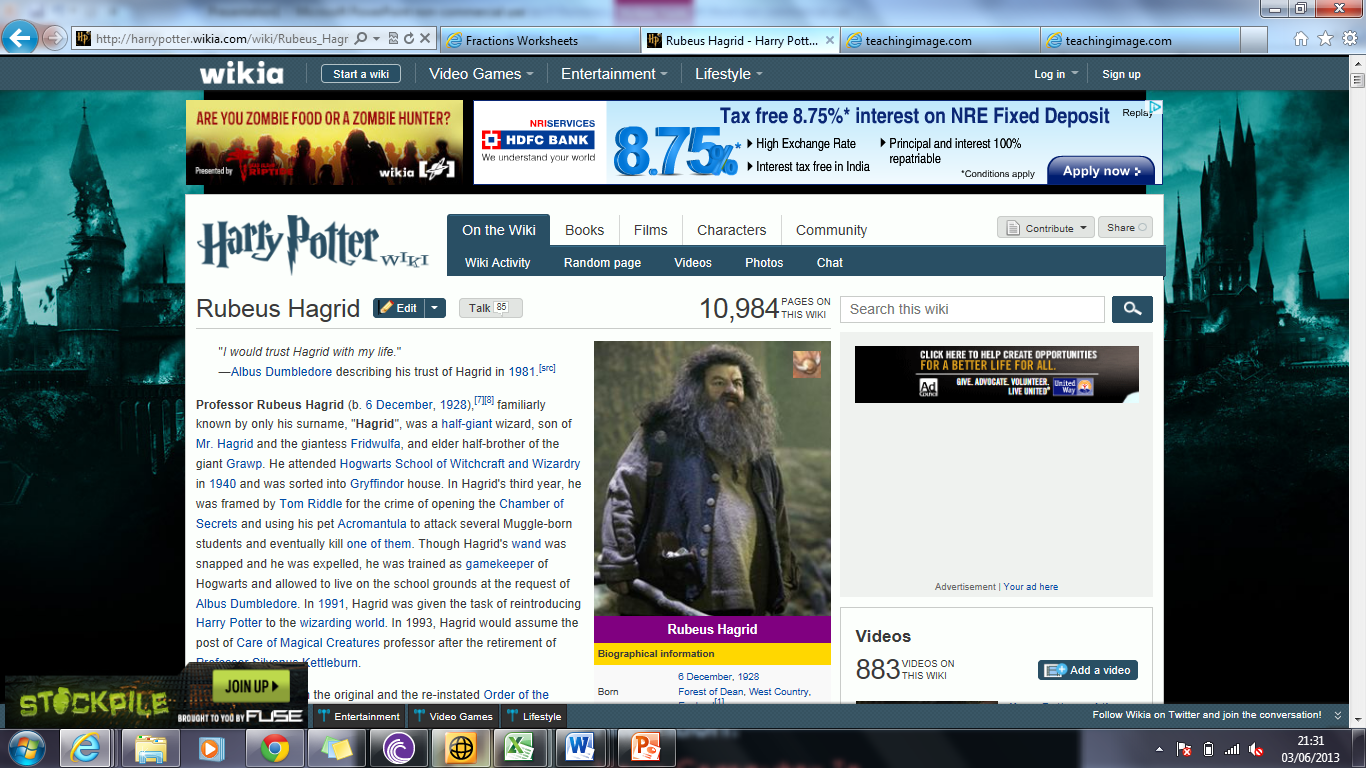 in transition!
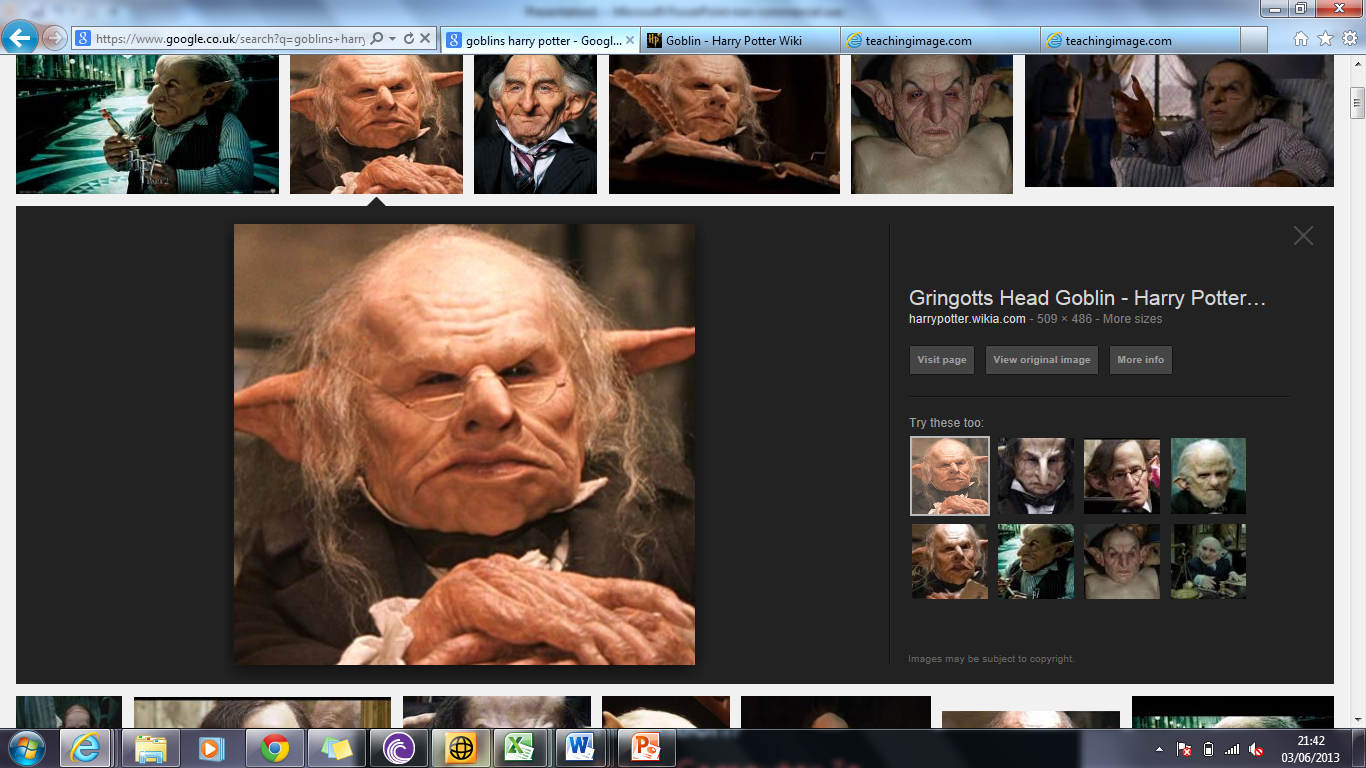 Imagine you are a Goblin at Gringotts Bank…..
1 Galleon = 29 Sickles 
		1 Galleon = 493 Knuts
		    1 Sickle = 17 knuts
Main Task: Who has the most amount of knuts in their vault?  How many Vaults can you calculate – show your working out carefully!  (choose to start on O.W.L or N.E.W.T!)
Triwizard Challenge:
Can you
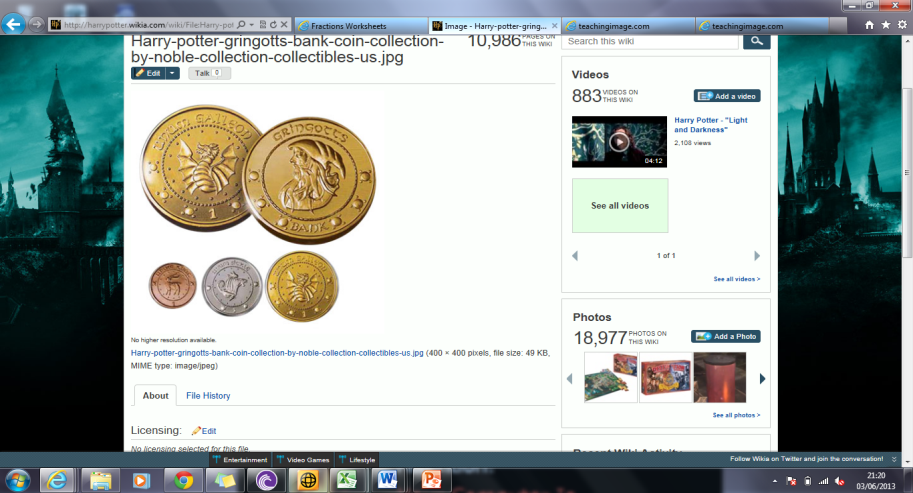 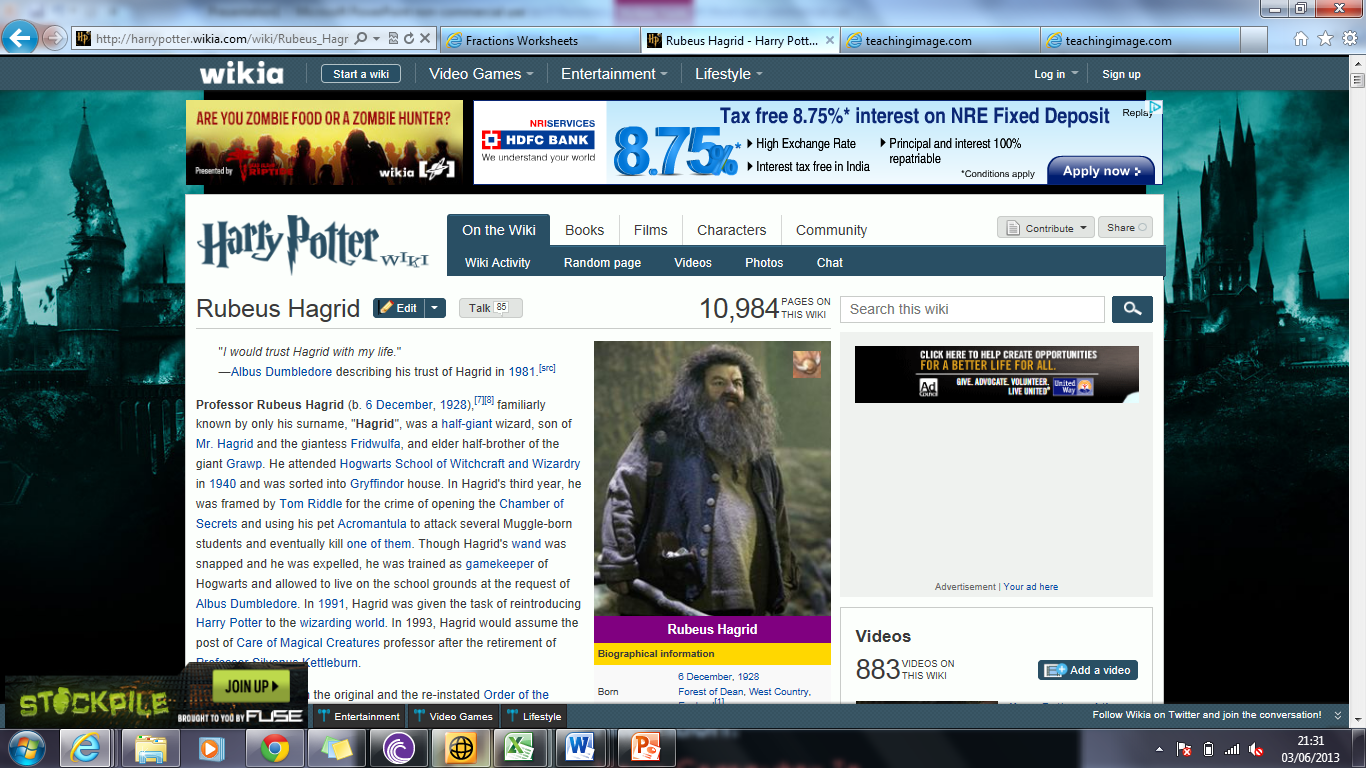 Can you convert all the knuts in Snape and Dumbledores Vaults into Galleons and Sickles?
in transition!
Information, coin images, symbols and ‘Estimation of wizarding currency into muggle money’ table sourced from http://harrypotter.wikia.com/wiki/Wizarding_currency
Triwizard Challenge 2:
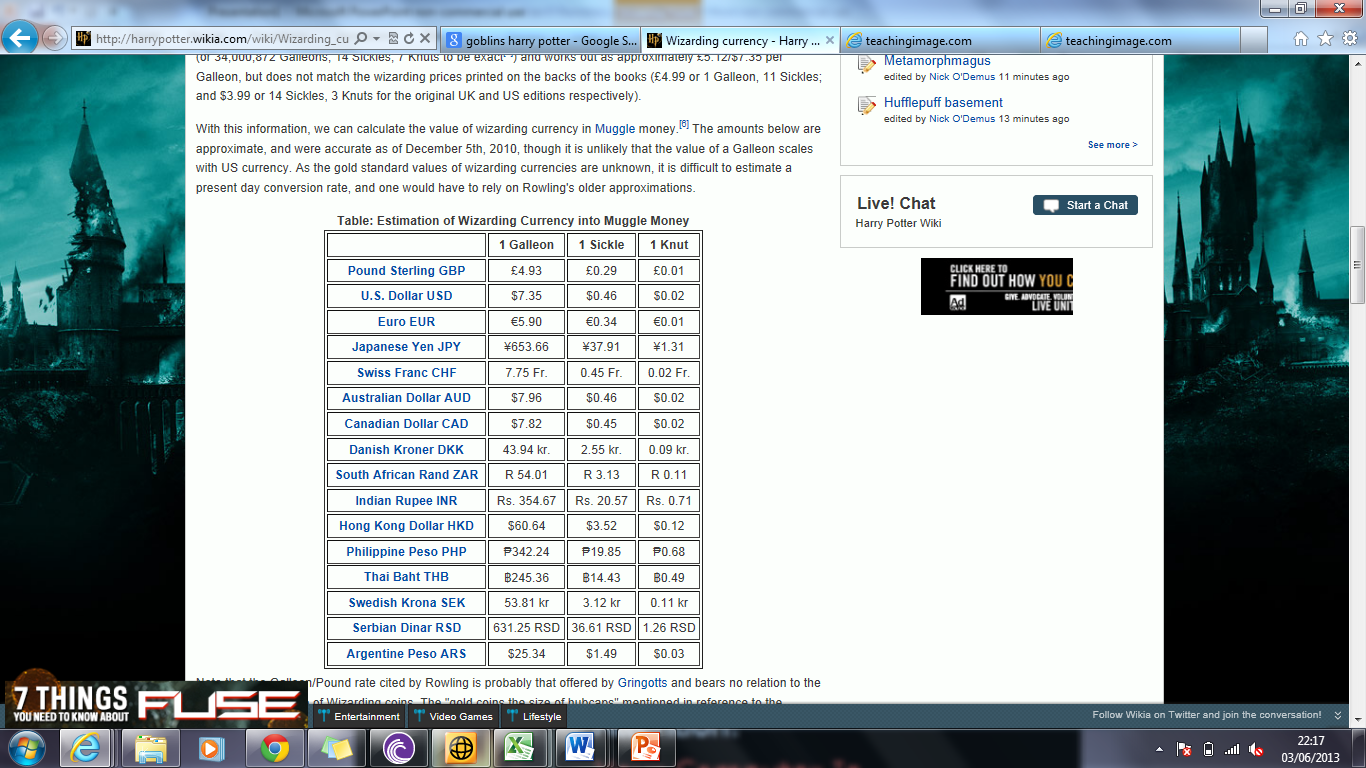 What is 3 Galleons in pounds sterling?
What is 20 Sickles in Danish Kroner?
What is 42 knuts in Swiss Francs?

If you have 200 Galleons and all currencies have 10 unit denomination notes, which would give you the most notes?